1. В личном кабинете нажимаем «Магазин» – «Перейти в каталог»
2. Нажимаем три чёрточки, откроется Меню
3.Выбираем Armelle и далее интересующий Вас товар
4. Для регистрации статуса ПАРТНЁР и возможности получения кэшбэка до 25%:заказываем товар не менее, чем на 30 балловИЛИ  выбираем презентёр ароматов. Кэшбэк начисляется ПОСЛЕ заказа и может быть использован В СЛЕДУЮЩЕМ заказе.5. Если Вы заказываете товар менее, чем на 30 баллов, ваш статус остаётся КЛИЕНТ и вы получаете кэшбэк 5%, который так же может быть использован  В СЛЕДУЮЩЕМ заказе.
6.  Посмотрите, сколько баллов «весит» выбранный Вами товар и добавьте его в корзину
7. Проверьте выбранные товары в корзине. Здесь Вы видите, на какое количество баллов будет сделана покупка.8. Нажимаем «Оформить заказ»
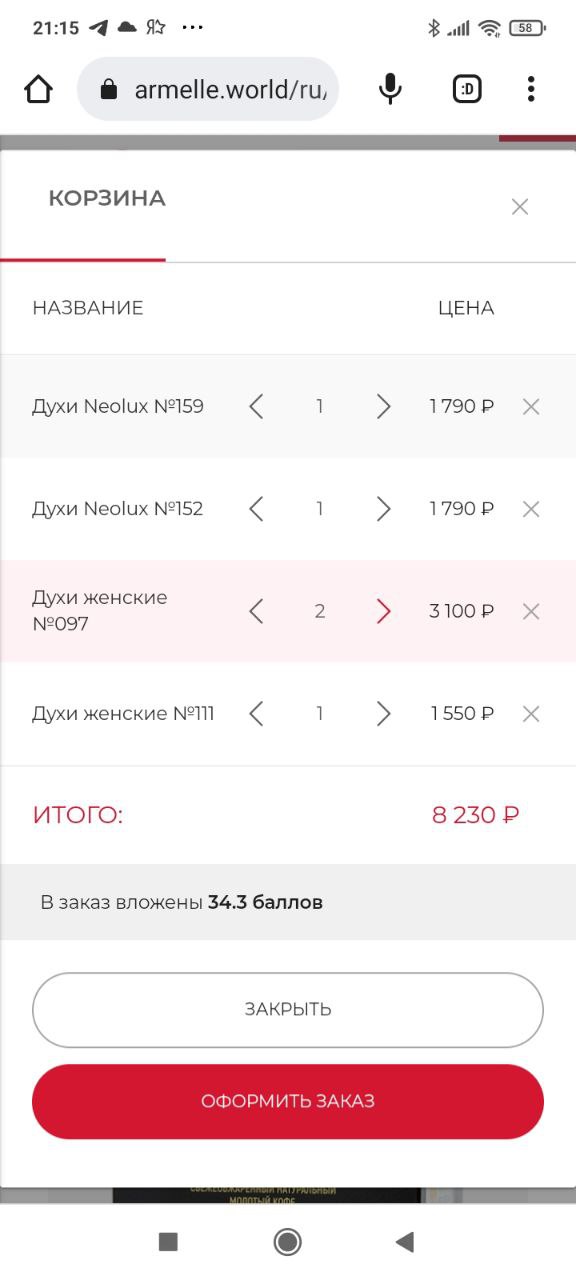 7. Если Вы выбрали презентёр ароматов – его вес 0 баллов. Кэшбэк на презентёр НЕ начисляется.8. Наживаем «оформить заказ»
9. Выбираем тип доставки и заполняем поля (со звездочкой – обязательны к заполнению).10. Нажимаем кнопку «Добавить»
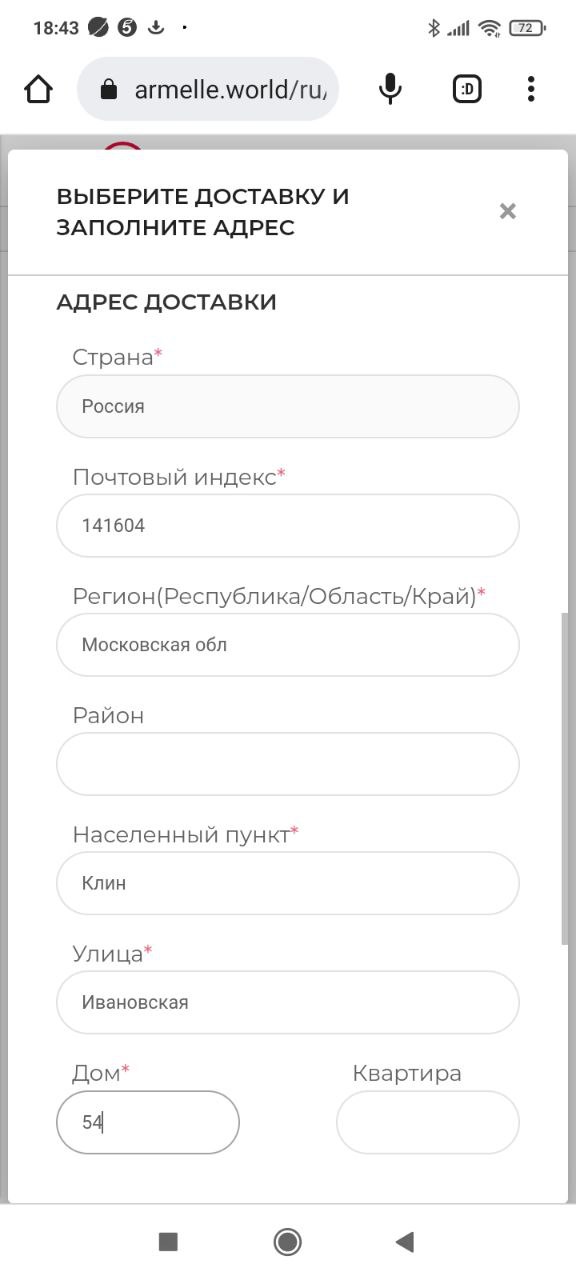 11. Заполняем данные получателя12. Нажимаем копку «Добавить»
13. Проверяем правильность заказа
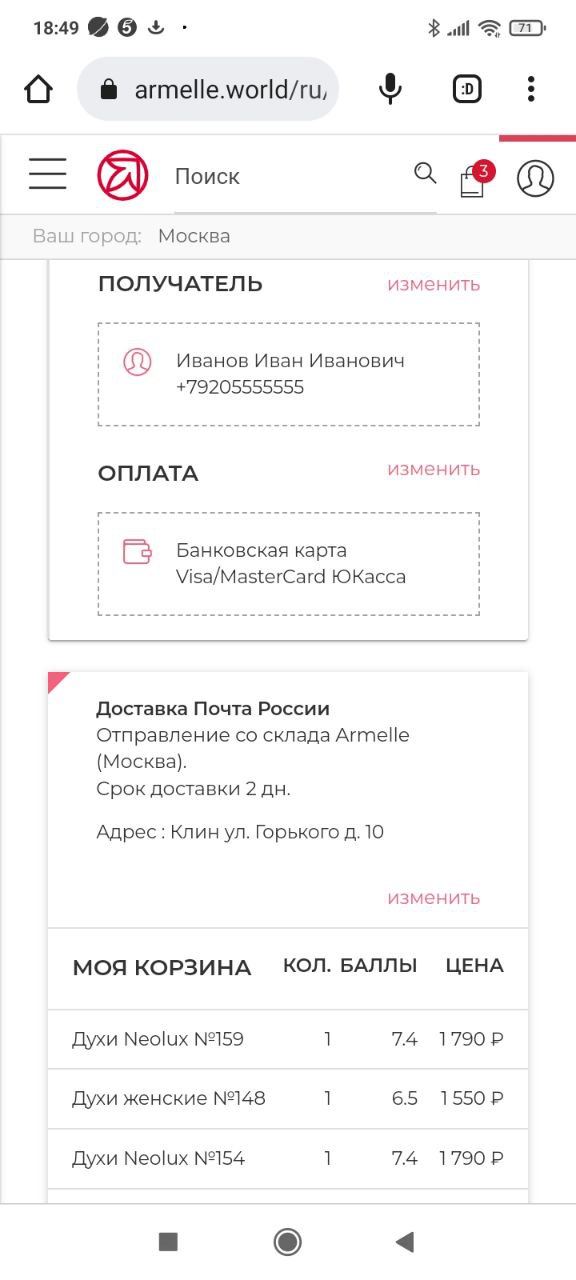 14. Нажимаем кнопку «оформить заказ»15. Нажимаем кнопку «ДА»
16. Выбираем способ оплаты и оплачиваем.17. Заказ оплачен, отслеживаем заказ в личном кабинете: Магазин – Мои заказы